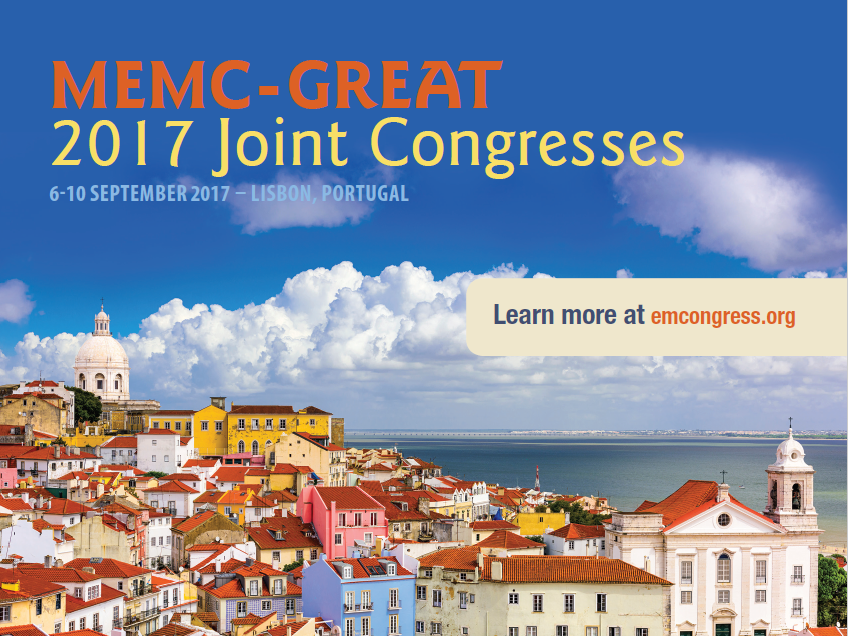 Register Today!The joint congress embraces a true multinational collaboration of teaching and learning, based on the belief that every emergency care practitioner has knowledge and experience that will benefit all of us.
Register Today and Join Us in Lisbon!